Cse 373
December 1st – Graph Madness
Assorted Minutiae
Project 3
Maximum of 3 late days
Resubmission for all 3 parts by next Wednesday
Written Assignment
Extra Credit 
Next week:
Monday office hours: 12:00-2:00 in my office
No office hours next Friday: email me to make an appointment
Today’s lecture
Isometric Graphs
Last graphs problem
Network Flow (Disclaimer)
Graph problem symmetry
Next week
Algorithm Design
Computability and Complexity
Exam Review
Final Exam
Topics list out this weekend
Tue; December 12, 2017, 2:30-4:20
Kane 220
Section, exam review
Next Friday, exam review
Practice Exam by next Tuesday
Graphs
Talked a lot about graph representations
Runtimes and memory
How difficult can graphs be?
Is it easier or more difficult to understand certain parts?
Graphs
Which of these 3 graphs do you think would be easiest to run Dijkstra’s algorithm on?
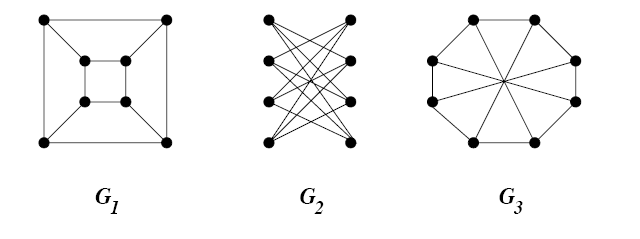 Graphs
Which of these 3 graphs do you think would be easiest (for the computer) to run Dijkstra’s algorithm on?
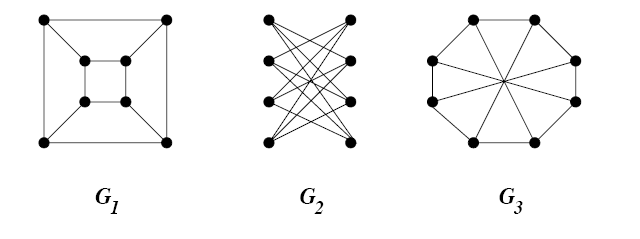 Graphs
G1 and G2 are the same graph, i.e. they are isomorphic
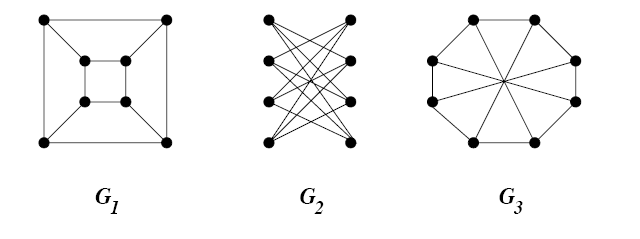 Graphs
G1 and G2 are the same graph, i.e. they are isomorphic
G3 is not
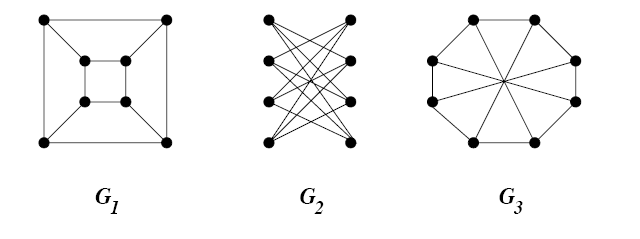 Graphs
G1 and G2 are the same graph, i.e. they are isomorphic
G3 is not. Can you prove it?
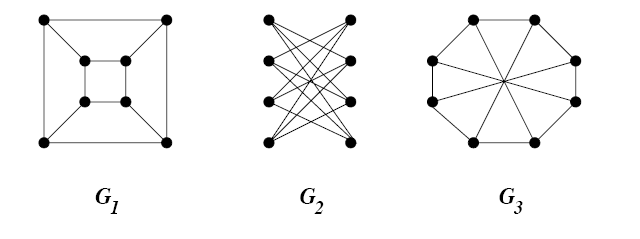 Graphs
Graphs have a sneaky way of appearing different all the time
This isn’t just true of the graph itself, but it can also be true of graph problems that we want to solve
Graphs
Graphs have a sneaky way of appearing different all the time
This isn’t just true of the graph itself, but it can also be true of graph problems that we want to solve
Makes graph theory incredibly interesting, but difficult to discuss
Network Flow
Determine the maximum flow from a source vertex to a sink in a graph
Network Flow
Determine the maximum flow from a source vertex to a sink in a graph
Graph: G(V,E)
Source vertex, s
Sink vertex, t
Each edge’s weight represents the traffic a particular edge can carry (must be non-negative)
Maximum flow
Consider breaking graph into two subgraphs
G(V,E1) and G(V,E2) where |E1| = |E2|, but their weights are different
For each weight in E, E1w+E2w = Ew
The first is the flow graph and the second is the residual graph
Maximum flow
Consider breaking graph into two subgraphs
G(V,E1) and G(V,E2) where |E1| = |E2|, but their weights are different
For each weight in E, E1w+E2w = Ew
The first is the flow graph and the second is the residual graph
Maximum flow
Consider breaking graph into two subgraphs
For the flow graph, except the source and sink, the weights of all edges in must equal the weight of edges out
The residual graph can never have negative weights
Maximum flow
Graph	        Flow		   Residual
Naïve Algorithm
Start where the the residual is the graph and the flow is empty
While there is a path from s to t in the residual
Find the minimum edge weight along the path
For each in the path
Add the minimum weight for each edge in the path to the flow
Subtract the minimum weight for each edge from the residual
Example
Example
What went wrong?
Example
What went wrong?
If we select paths in the wrong order, we might not get the correct solution
This is an example of a greedy-first algorithm
Need to have an opportunity to back-track
Well, let’s add a reversal (augmenting) edge into the residual!
Ford-Fulkerson
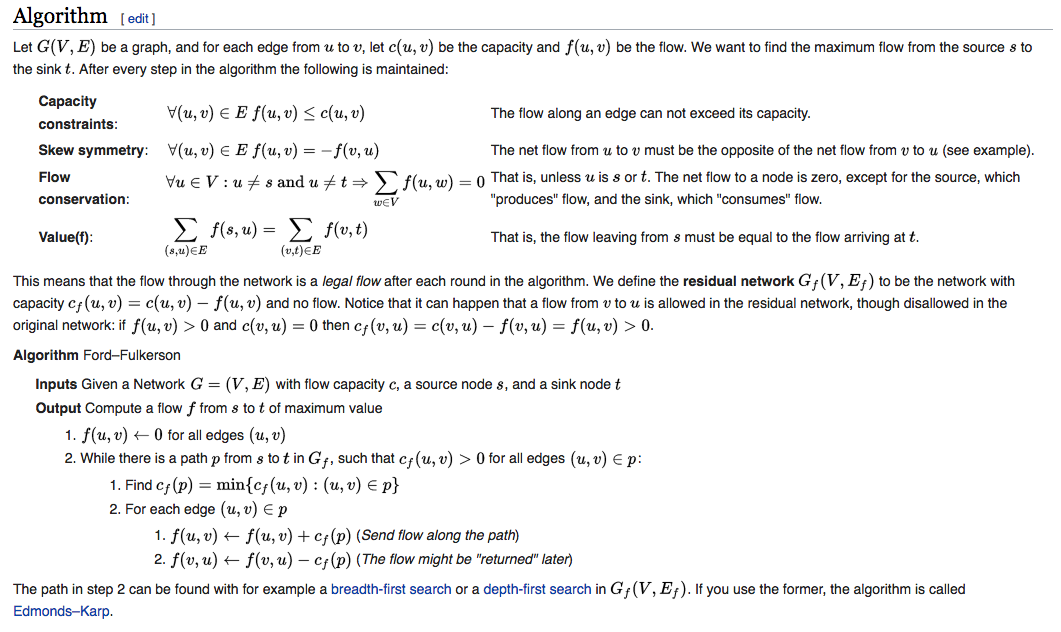 Example
Oh boy, that got complicated really quickly
O(|V||E|2)
Example
Oh boy, that got complicated really quickly
O(|V||E|2)
Can we solve this problem a different way?
Example
Oh boy, that got complicated really quickly
O(|V||E|2)
Can we solve this problem a different way?
Mincut
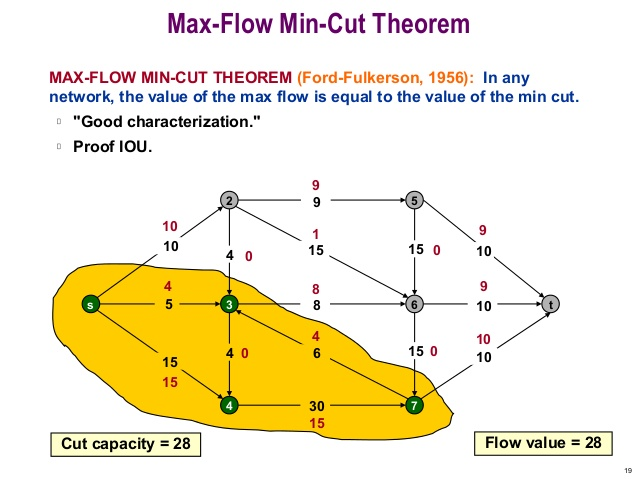 Problem symmetry
Solving max-flow is the same as solving the min-cut
What algorithm do we use to solve the min-cut?
Ford-Fulkerson
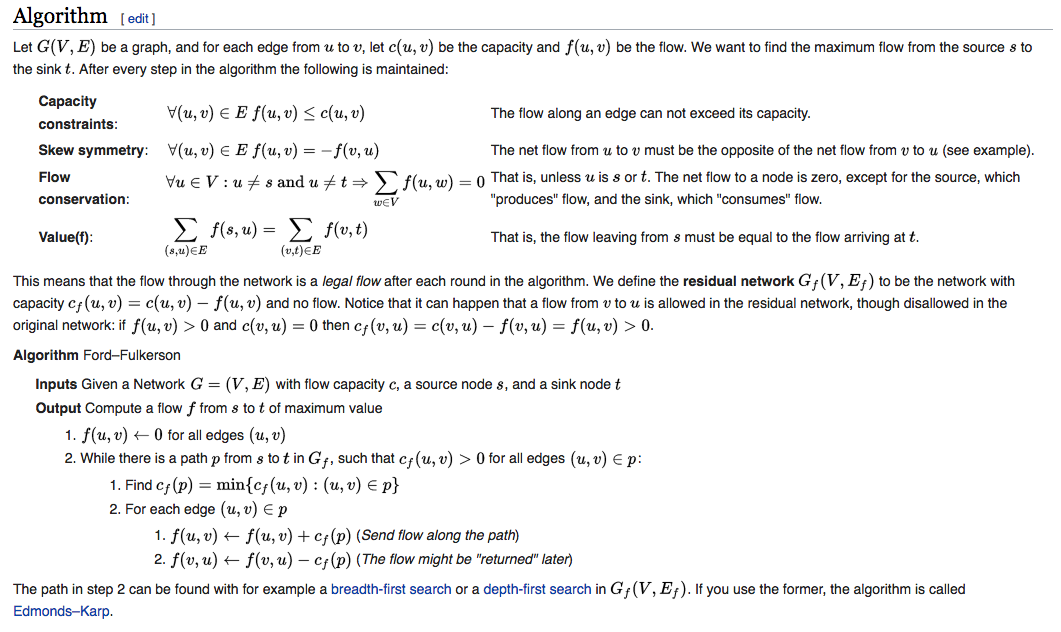 Ford-Fulkerson
Bleh. Garbage. Who has the time?
Ford-Fulkerson
Bleh. Garbage. Who has the time?
Can we estimate the min-cut?
Ford-Fulkerson
Bleh. Garbage. Who has the time?
Can we estimate the min-cut?
What might be an easy estimator?
Ford-Fulkerson
Bleh. Garbage. Who has the time?
Can we estimate the min-cut?
What might be an easy estimator?
Karger's algorithm
Bleh. Garbage. Who has the time?
Can we estimate the min-cut?
What might be an easy estimator?
Contract edges at random!
How many edges will you contract to get two subgraphs?
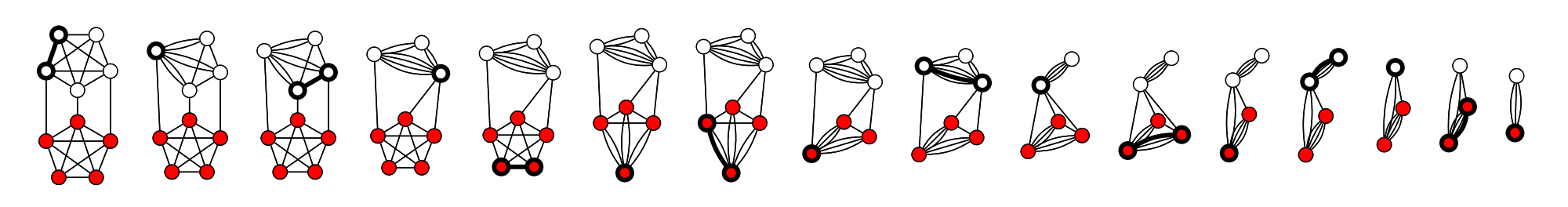 Karger's algorithm
Bleh. Garbage. Who has the time?
Can we estimate the min-cut?
What might be an easy estimator?
Contract edges at random!
How many edges will you contract to get two subgraphs?
Only |V|-2
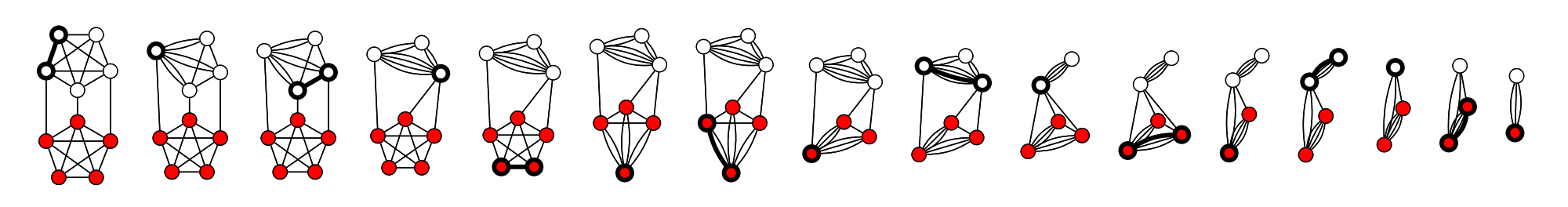 Karger's algorithm
Does this work?
Karger's algorithm
Does this work?
Success probability of 2/|E|
Karger's algorithm
Does this work?
Success probability of 2/|E|
Run it O(E) times, and you have a bounded success rate!
O(|V||E|)
Reductions
Anytime you can use one algorithm to solve another, this is called a reduction
Reductions
Anytime you can use one algorithm to solve another, this is called a reduction
Suppose we have an unweighted graph, how might we find the max-cut?
Reductions
Anytime you can use one algorithm to solve another, this is called a reduction
Suppose we have an unweighted graph, how might we find the max-cut?
Swap all the edges in the graph and solve the min-cut!
Reductions
Anytime you can use one algorithm to solve another, this is called a reduction
What if we wanted to find the graph of maximum flow that also has minimum weight?
Reductions
Anytime you can use one algorithm to solve another, this is called a reduction
What if we wanted to find the graph of maximum flow that also has minimum weight?
This problem is so difficult, no one has found a way to solve it efficiently
Take aways
We’ll talk about approximation and algorithm design more next week
Graph problems can get very difficult very quickly
Many problems are related
Proving that solving one problem gives a solution to another is called a reduction